County Development Plan
Variation No. 3 (and Proposed Material Alteration) – Amend Zoning at Ballymount / Naas Road 

Land Use Planning & Transportation
Strategic Policy Committee 
March 2019
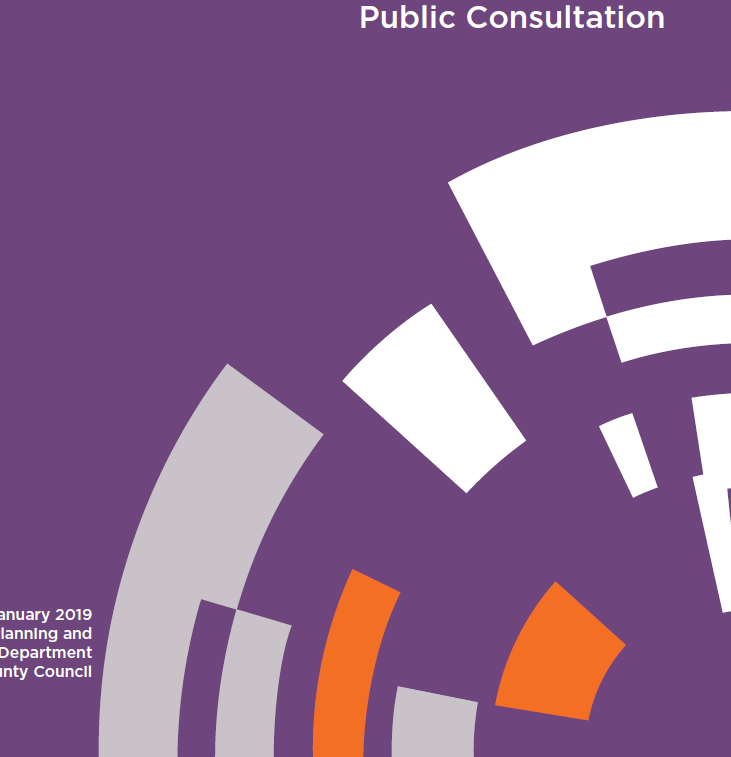 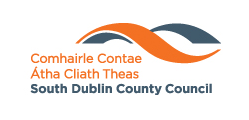 14th March 2019
Development Plan Variation No. 3
At the Council Meeting on 11th February 2019, Members agreed to make Variation No. 3 of the Development Plan (with a proposed Material Alteration).

Variation No. 3 changes the zoning of lands at Ballymount/Naas Road from ‘EE’ (Enterprise and Employment) to ‘REGEN’ (Enterprise and/or Residential-led Regeneration).

Previous restrictions are relaxed on uses including Residential, Restaurant/Café, Hotel/Hostel, and Offices over 100sqm.

‘REGEN’ Zone allows for a wider range of uses to facilitate regeneration and the creation of a vibrant mixed-use urban quarter for people to live, work and enjoy.
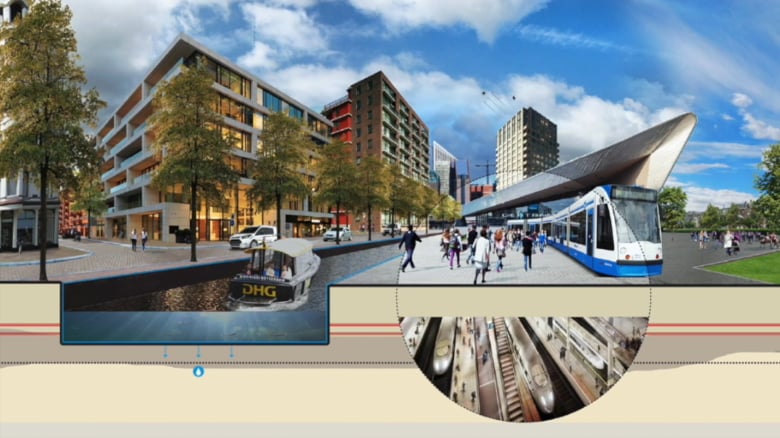 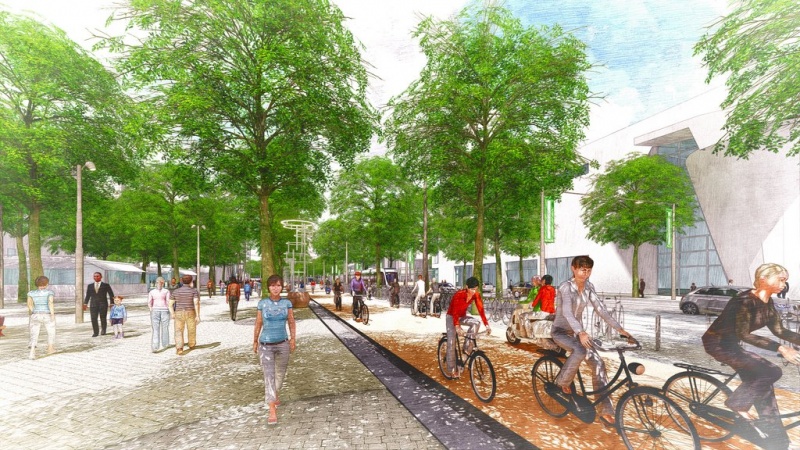 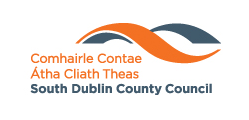 Variation No. 3: Policy Context
New National & Regional Policy: 

National Planning Framework (NPF) – Achieve National Strategic Outcome No.1 Compact Growth.

Eastern and Midlands Assembly Draft Regional Spatial and Economic Strategy (RSES).
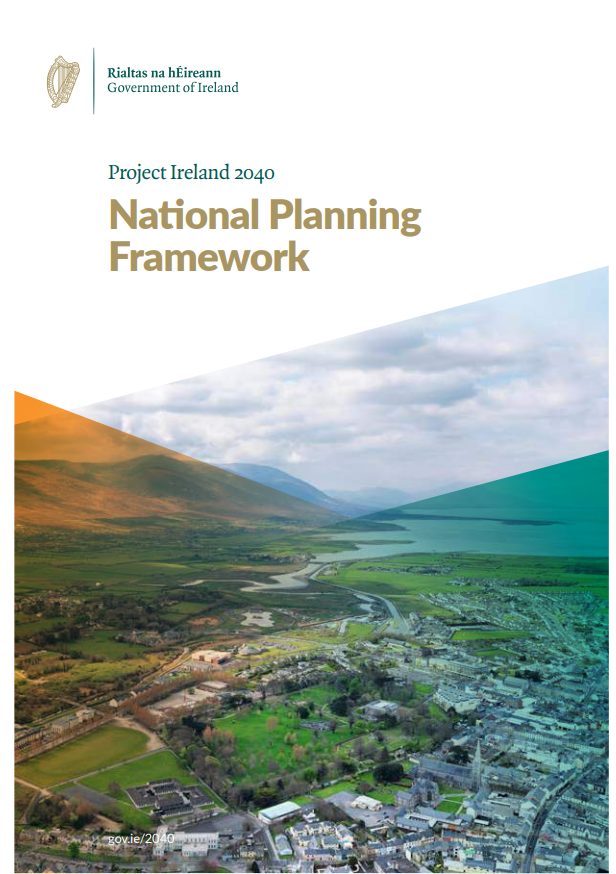 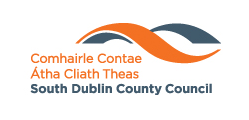 Variation No. 3: Rationale
Gateway to Dublin City Centre; inside M50.
Served by Luas; potential for new stop.
Underutilised brownfield lands.
Existing ‘REGEN’ lands not redeveloped to date.
Opportunity to achieve compact growth.
Successful Urban Regeneration Development Fund (URDF) bid.
Potential for further cooperation with 
                                    Dublin City Council.
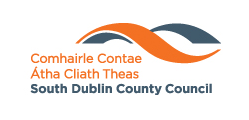 Variation No. 3: Process
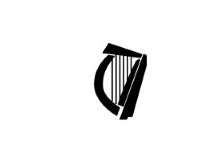 Planning and Development Act 2000 (As Amended)
Variation No. 3: Development Plan Amendments
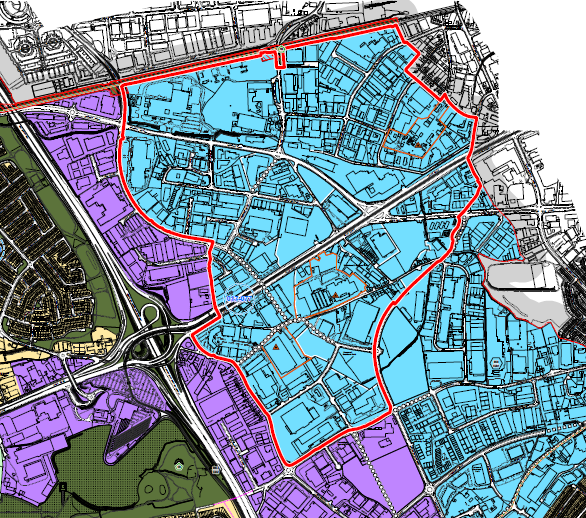 Proposed Material Alteration to Variation No. 3
The proposed Material Alteration would further amend Specific Local Objective, CS6 SLO 1 (previously amended as part of Variation No. 3) contained in Chapter 1, Introduction and Core Strategy, by inserting a new sentence as follows:
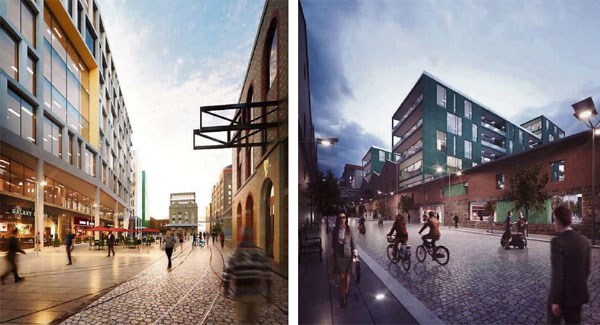 Q3/Q4 2019
Procured Design Consultants for all stages, up to and including construction handover
Complete construction works
“That no planning applications for residential use of these lands be approved prior to the passing of a Local Area Plan for these lands.”
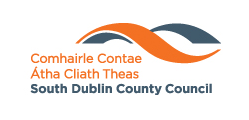 Timeline for Proposed Material Alteration to Variation No. 3
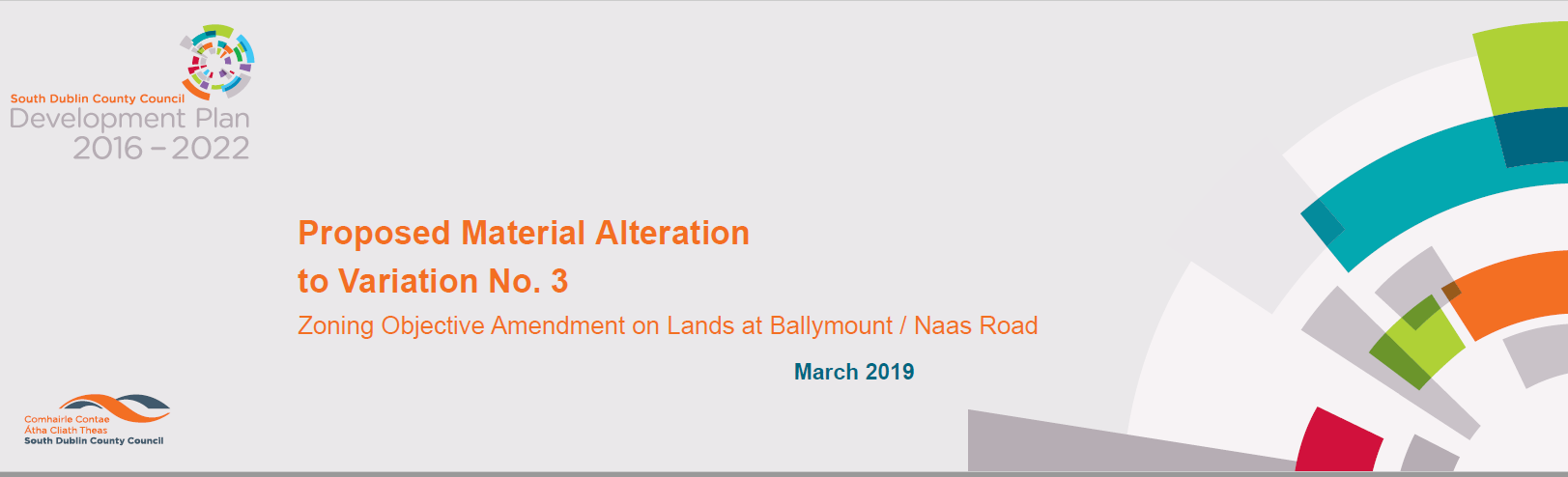 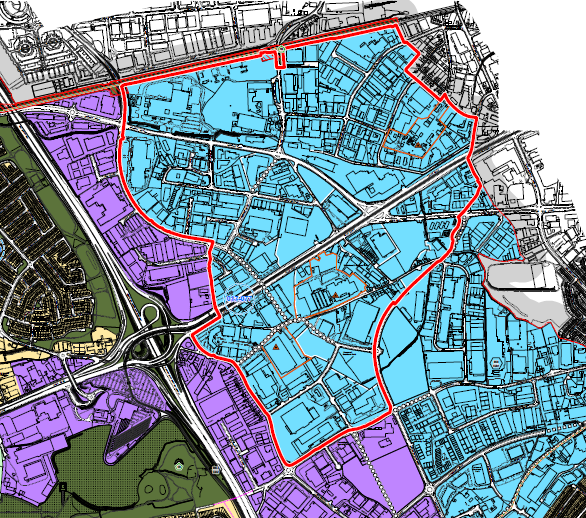 Thank you
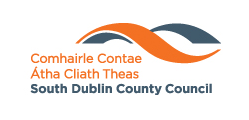